How to ask for help ...... after Google, classmates and manuals/papers have proven unhelpful!
PROVIDE MAXIMUM DETAIL:
What is your computer type and operating system?
What is it that you are trying to do/achieve?
The input you are typing – verbatim!
The output/error message you are receiving – verbatim! ...
... and why you think it is wrong.
Screenshot(s) of the issue are usually extremely helpful!
Post your question to the discussion forum as early as possible
	Use “formatted code” Font option for code and UNIX commands:
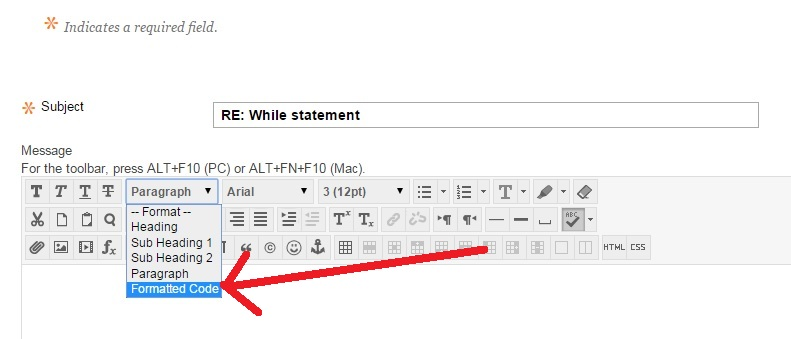